Figure 2. EC stimulation produced predominantly inhibitory responses in mPFC neurons recorded extracellularly. ...
Cereb Cortex, Volume 19, Issue 3, March 2009, Pages 658–674, https://doi.org/10.1093/cercor/bhn114
The content of this slide may be subject to copyright: please see the slide notes for details.
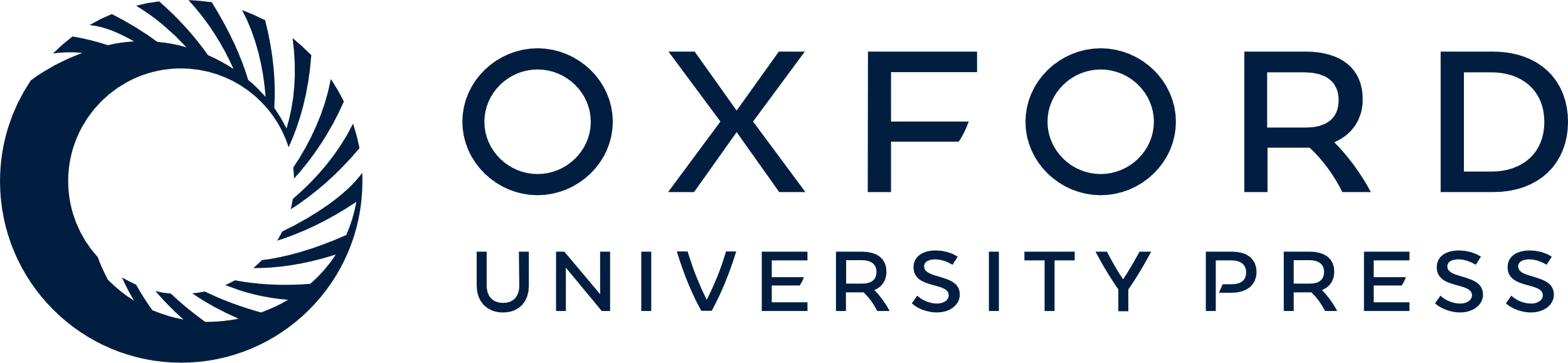 [Speaker Notes: Figure 2. EC stimulation produced predominantly inhibitory responses in mPFC neurons recorded extracellularly. Peristimulus time histograms (PSTHs) illustrate responses of single mPFC neurons to single-pulse stimulation of the EC (dotted line). (A) PSTH of a neuron that displayed only an inhibitory response; (B) PSTH of a neuron that displayed inhibition and rebound excitation; (C) PSTH of a neuron that displayed short-latency excitation followed by inhibition; and (D) raster histogram of the same neuron shows responses (y axis) to each of the 100 stimuli (x axis); (E) an overlay of 10 consecutive evoked response traces demonstrates that the distribution of evoked spike latencies is consistent with an orthodromic monosynaptic activation (arrow indicates stimulus artifact). (E) Bar diagram shows distribution of response types recorded in the mPFC after stimulation of the EC. The vast majority of neurons were responsive to stimulation (96%), with 84% of the neurons exhibiting pure inhibitory responses.


Unless provided in the caption above, the following copyright applies to the content of this slide: © The Author 2008. Published by Oxford University Press. All rights reserved. For permissions, please e-mail: journals.permissions@oxfordjournals.org]